Compensation Service
February 2018
DPRIS and PIES
Objectives
Identify the purpose and functionality of the Defense Personnel Records Information Retrieval System (DPRIS) Web organization and Personnel Information Exchange System (PIES)

Identify what records are available through DPRIS Web and PIES 

Demonstrate how to create a request and navigate the functions within DPRIS Web and PIES
2
References
M21-1, Part III, Subpart iii, 2.A, General Information on Service Records

M21-1, Part III, Subpart iii, 2.D, Requesting Information and Records Through the Personnel Information Exchange System (PIES)

DPRIS Website and PIES User Guides

DPRIS to PIES Cross Reference Guide
3
Defense Personnel Records Information Retrieval System (DPRIS)
An automated system used to request digital copies of Official Military Personnel File (OMPF) documents

Primarily personnel records, such as service verification

Provides some medical and physical examination results
4
DPRIS Advantages
Provides standard index of all images contained in each branch’s OMPF systems

Includes follow-up message capability

Single-source repository for all branches

Exception: There are no Coast Guard records currently available in DPRIS Web.
5
DPRIS Advantages (cont.)
Allows access to OMPF images contained in each services’ repositories

On average, images are received in less than 48 hours

Many images are received within minutes
6
VSR Roles and Responsibilities
Initiate requests for OMPF information
Upload records into e-folder or print and associate with claims folder
Initiate and manage secure follow-up messages
Access DPRIS Information, Help Website Modules, and submit automated User Requests Assistance Forms
7
Using DPRIS Web
DPRIS Website: https://www.dpris.dod.mil

All VARO users shall use VA email address or VA User ID as DPRIS User ID

Prospective users should contact their DPRIS manager to become authorized users
8
Records Availability
(Note: Army Discharge and Retirement date shown in the DPRIS User Guide under DPRIS Help tab is, 1 October 2002.)
9
DPRIS Website
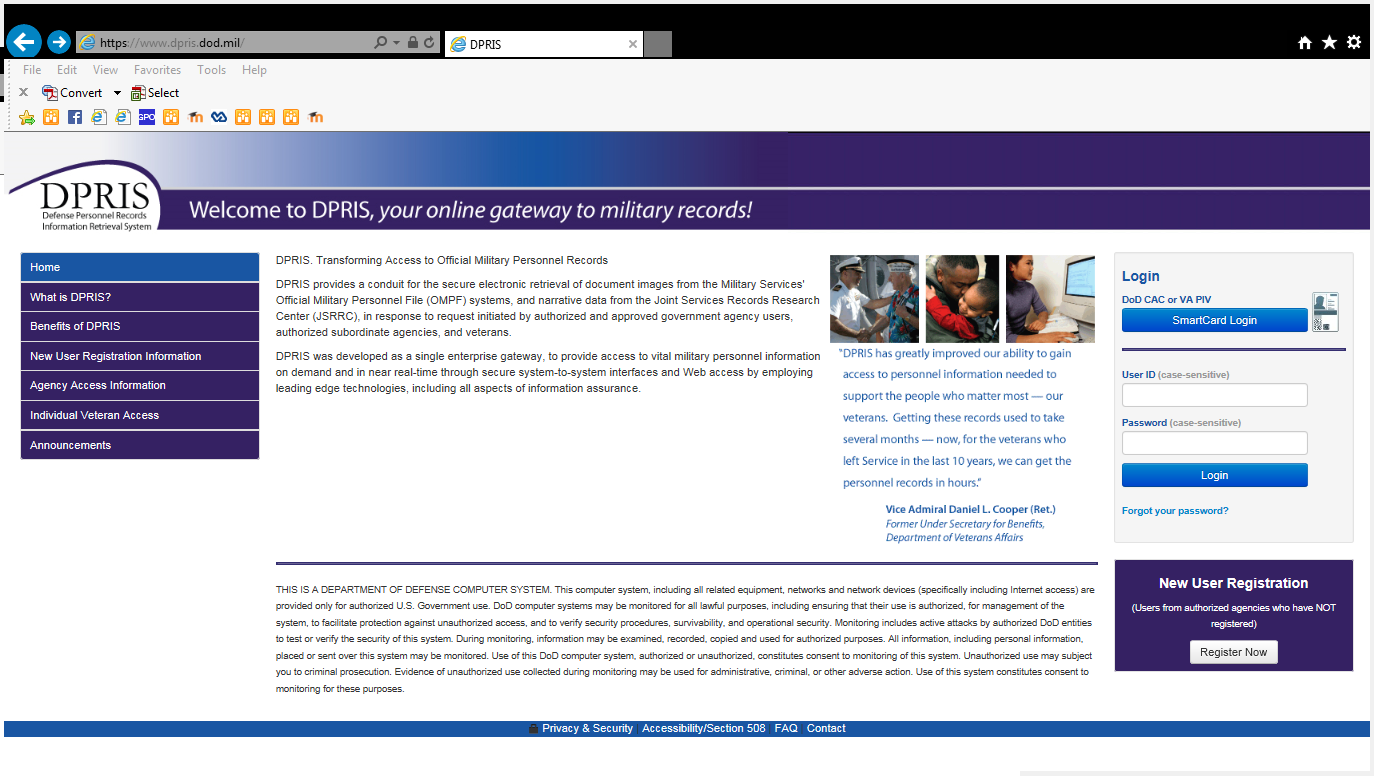 10
Home Screen
11
OMPF Request Form
12
Document Index
13
Requests Screen
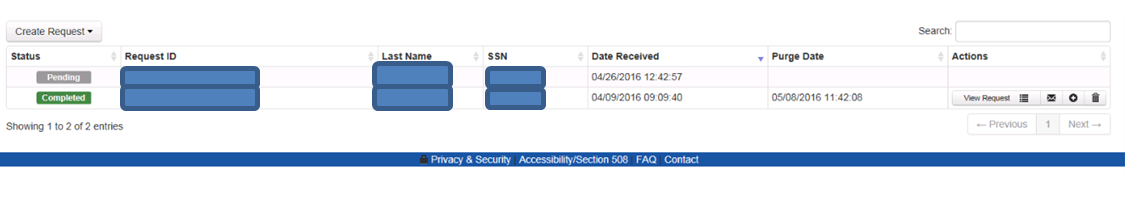 14
Response
15
DPRIS Help
16
Assistance Form
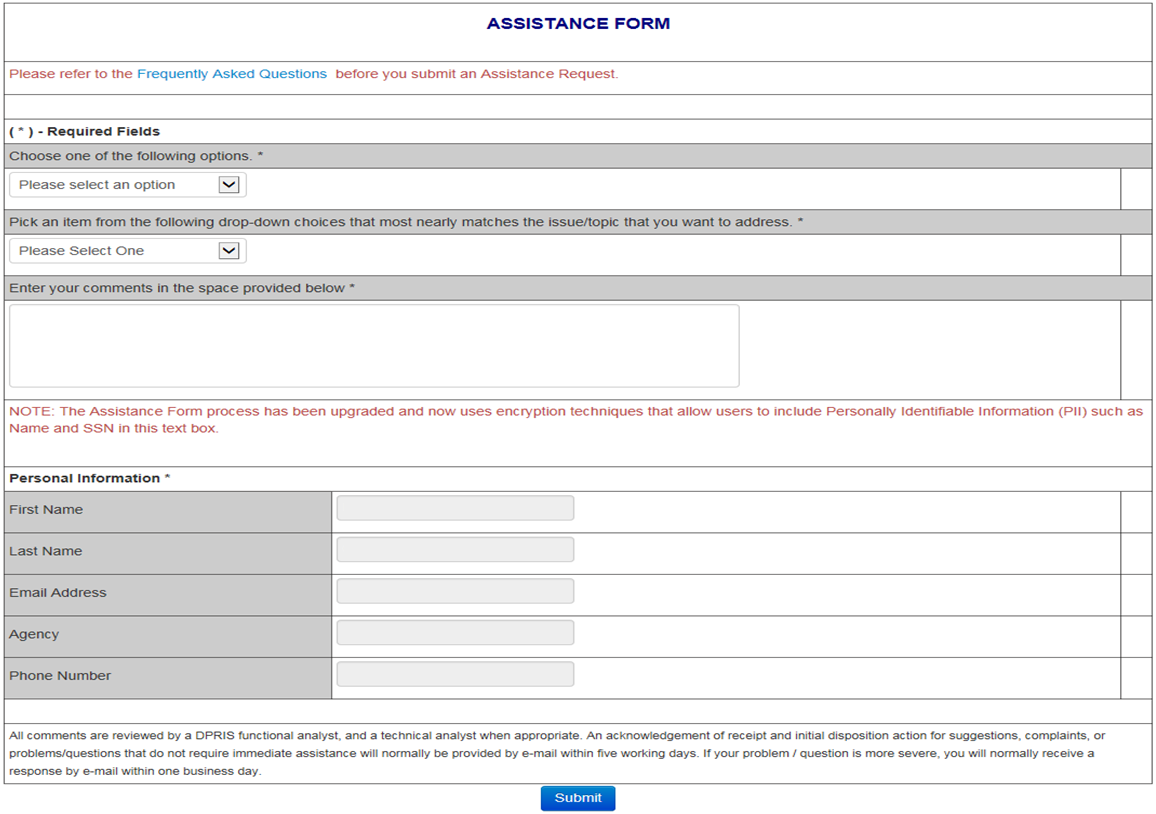 17
Personnel Information Exchange System (PIES)
An automated system used to request Service Treatment Records (STRs) and Personnel Records that are maintained in the National Personnel Records Center (NPRC).
18
NPRC STRs
19
PIES Home Screen
20
SHARE: BIRLS – VID
BIRLS Inquiry: Vet’s
Identification Data (VID)
Screen Information is transferred to PIES
21
Using PIES
22
Using PIES (cont.)
23
DPRIS to PIES Cross Reference Guide
DPRIS to PIES Cross Reference Guide is available on the Compensation Service Intranet under:
Procedures (212)
PIES/DPRIS
24
Review
Questions
25